Youth Voter Movement
Voting Webinar
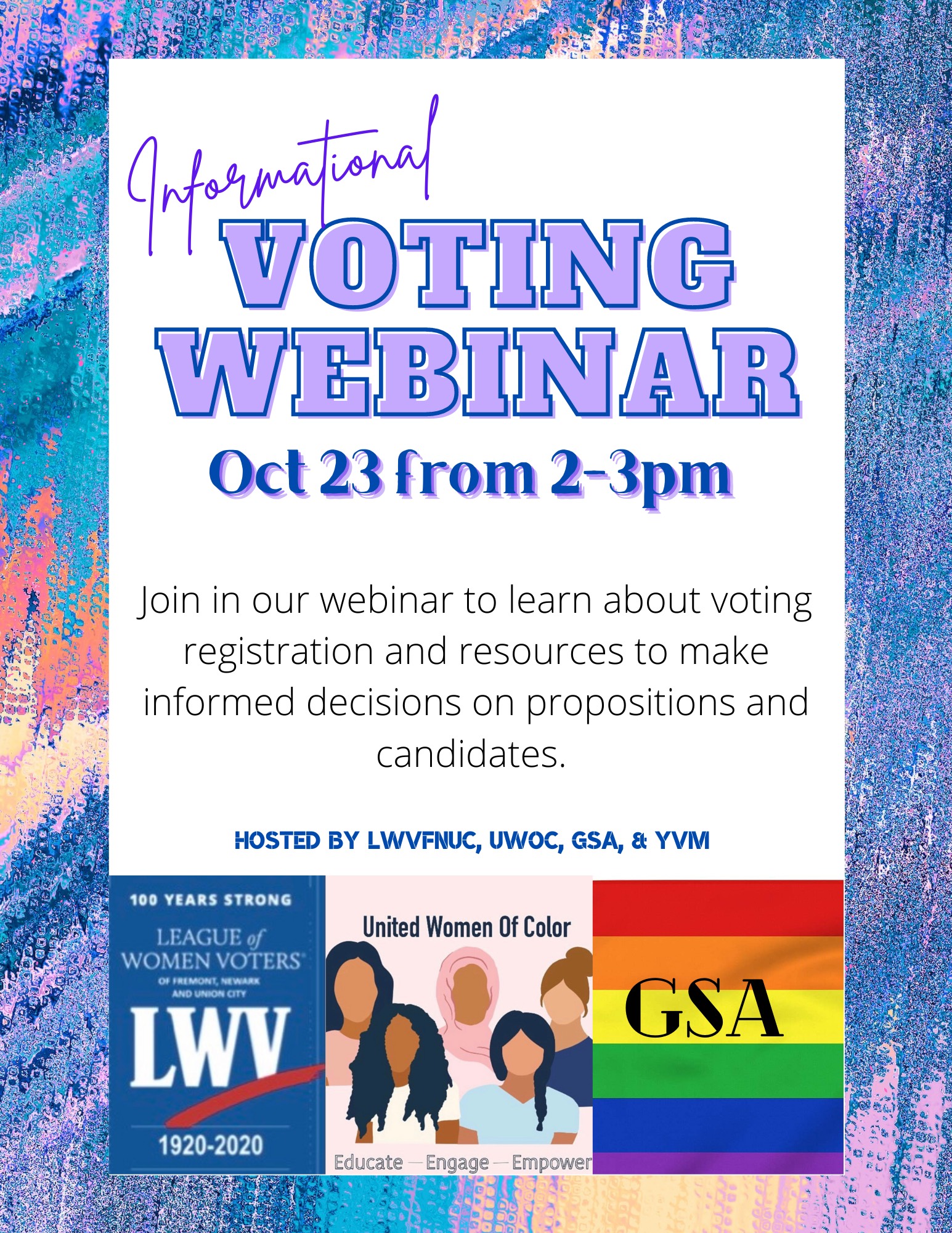 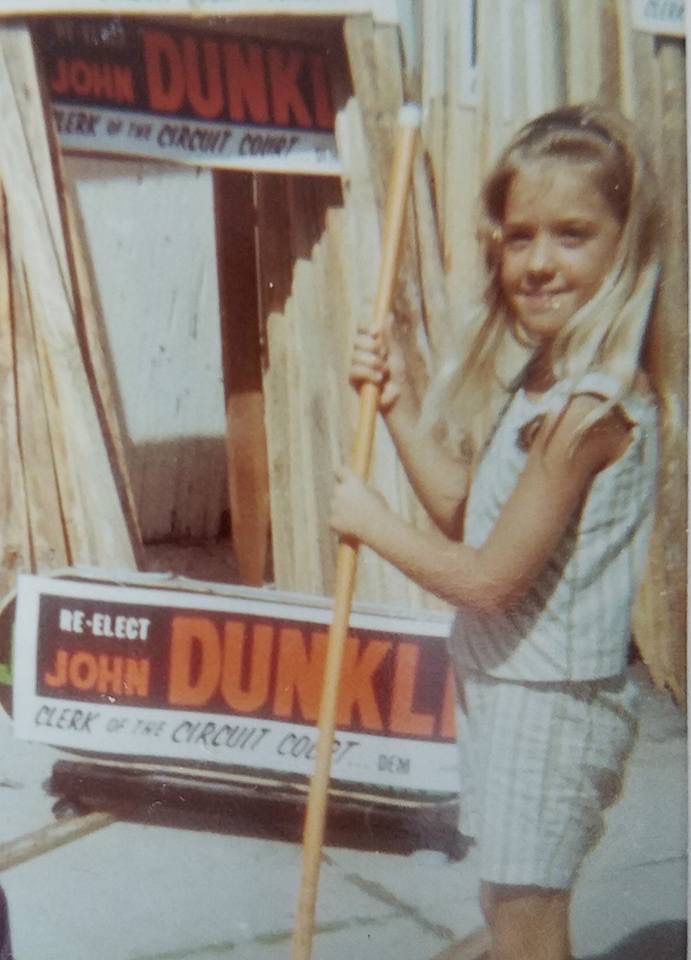 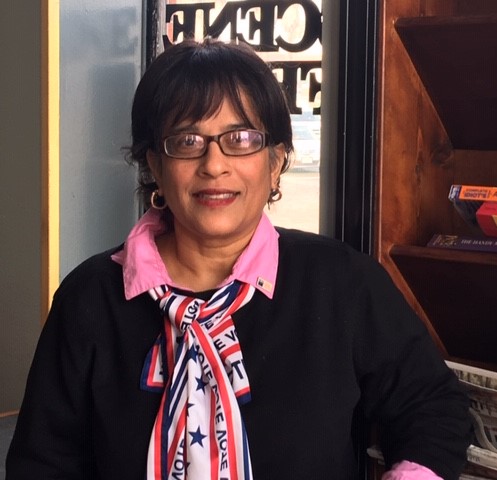 Ohlone - United Women of Color and Genders and Sexualities Alliance
League of Women Voters (Fremont, Newark, Union City)

Julie Dunkle and Syeda Inamdar
Who Are We?
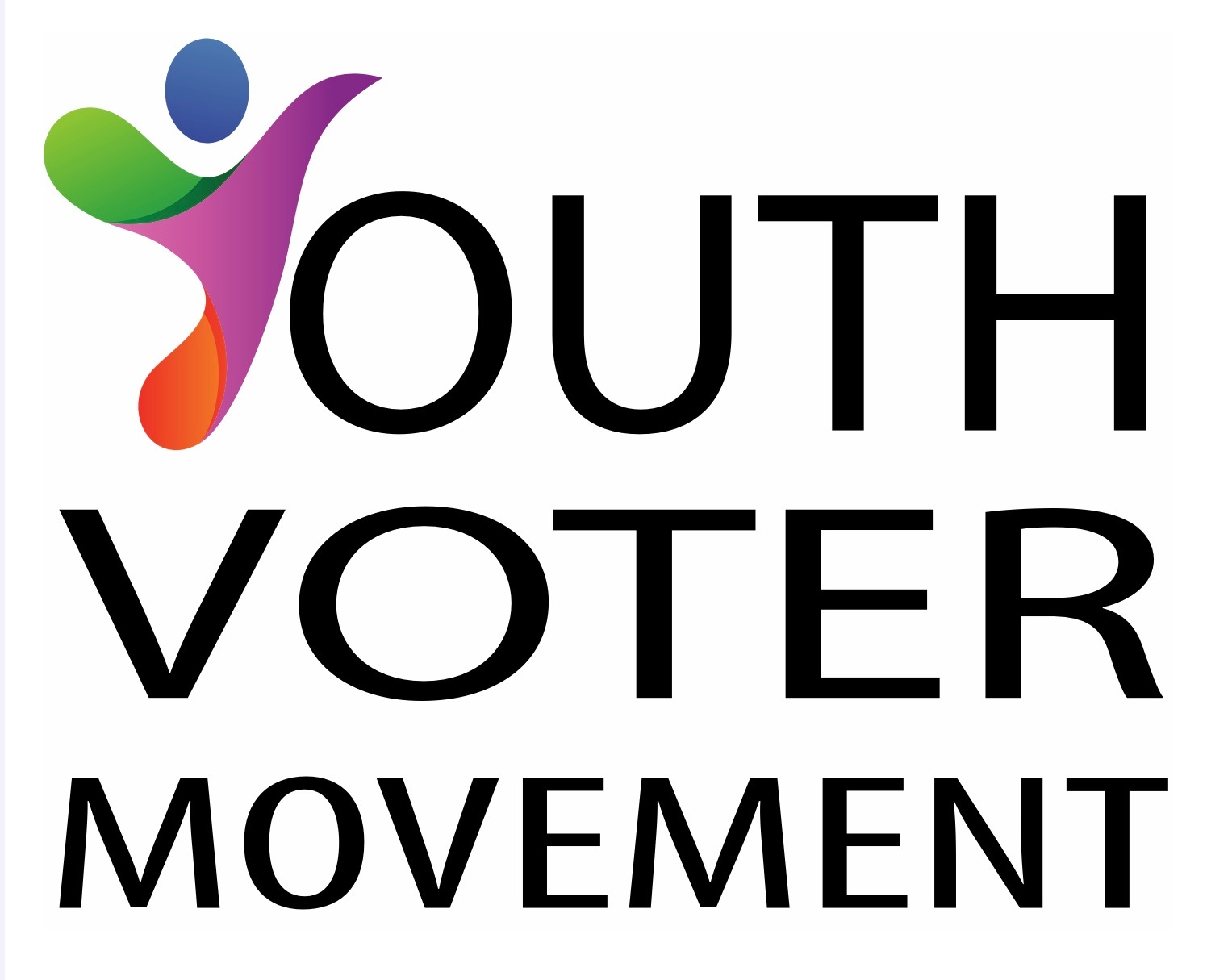 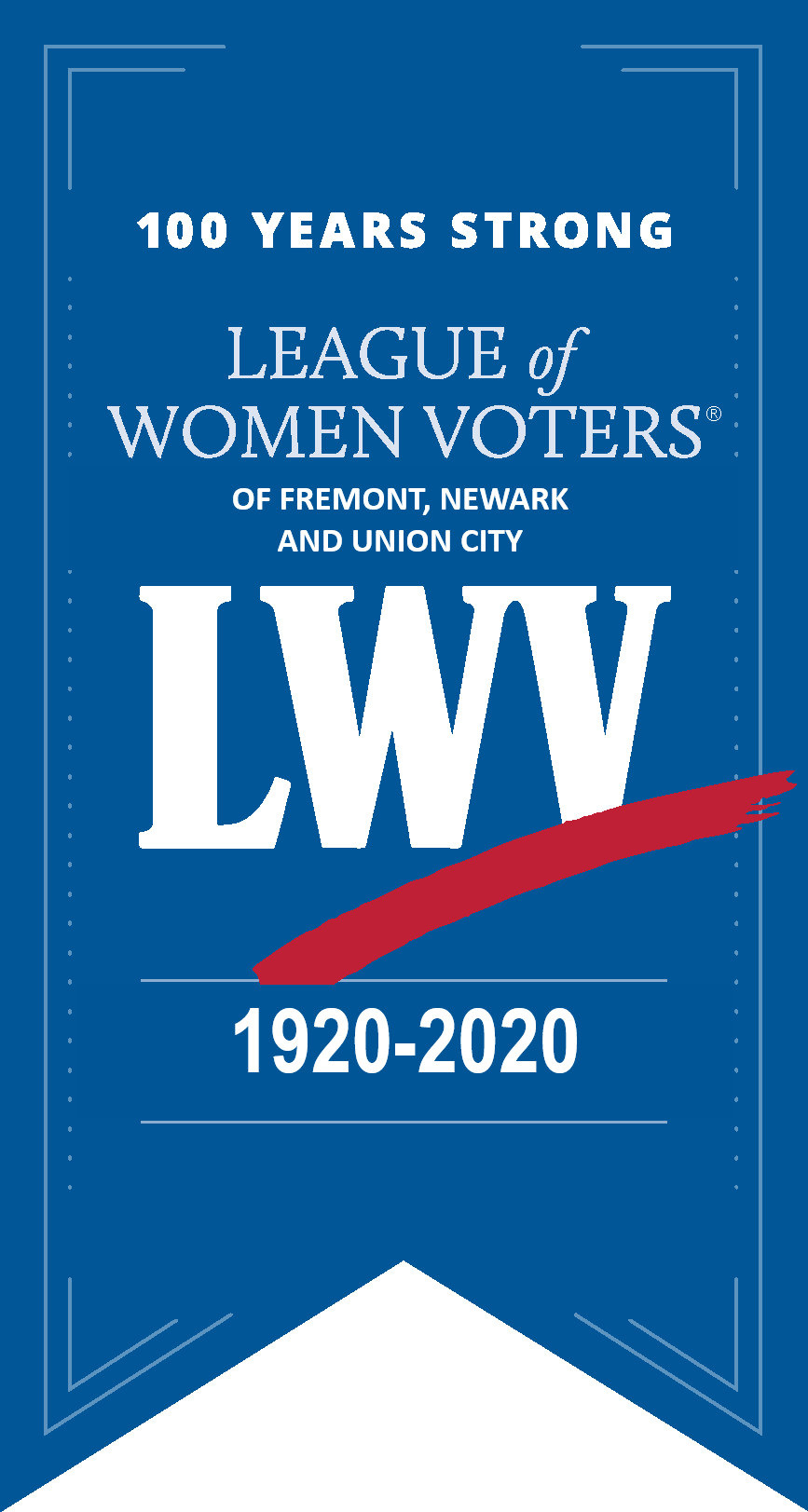 Voter Education and Advocacy
100 Years Strong
Millions Registered
Includes Men and Women
Non-partisan, yet political
Registrations ~ 6,000
Youth Volunteers ~ 125
Adult Volunteers ~ 230
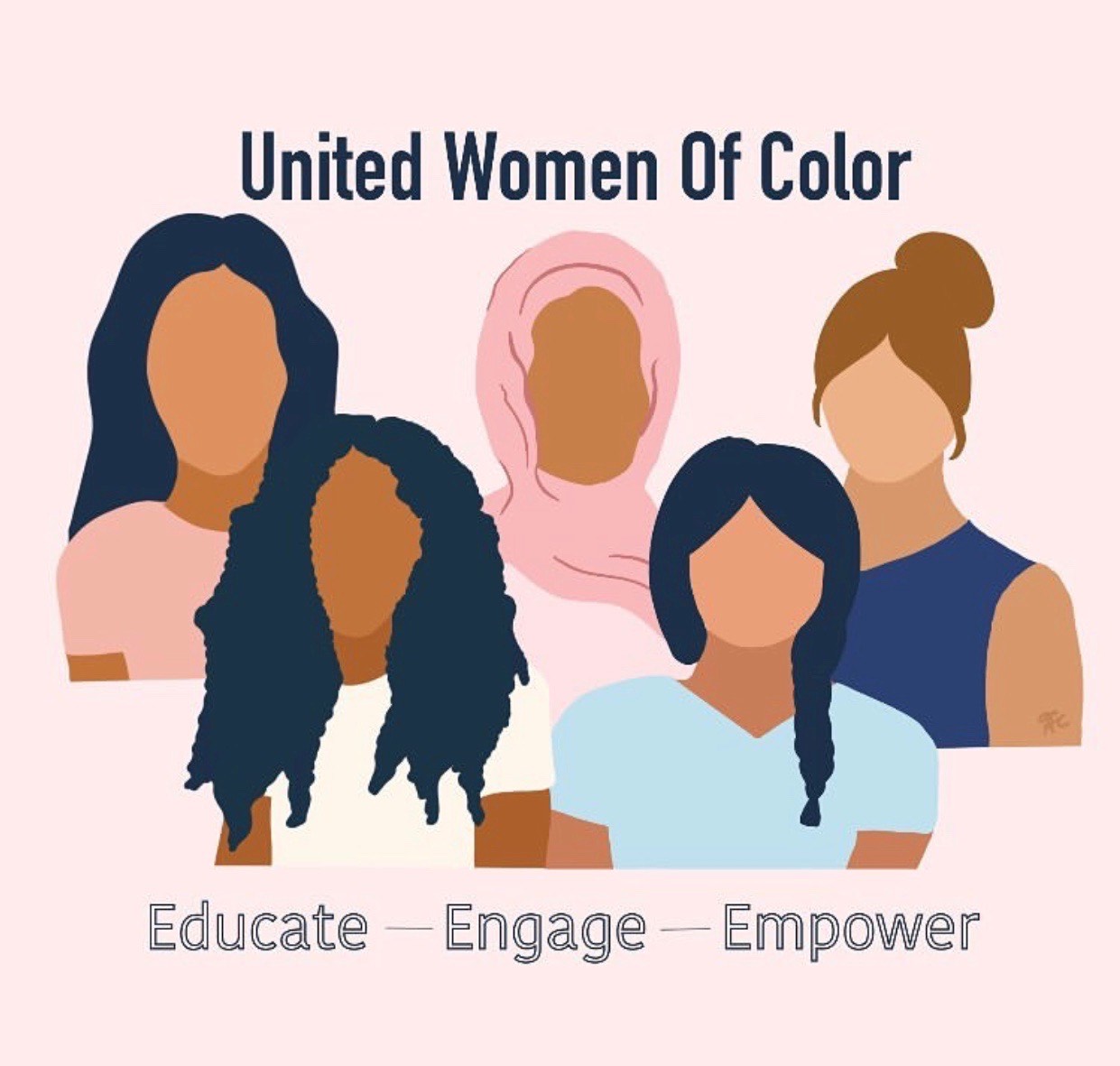 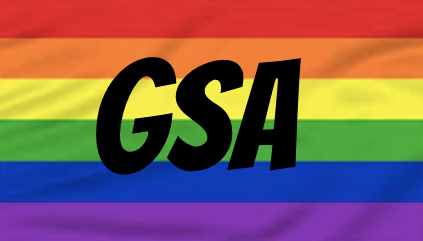 Ohlone College: 
United Women 
of Color
Ohlone College: 
Genders and Sexualities Alliance
Webinar Agenda
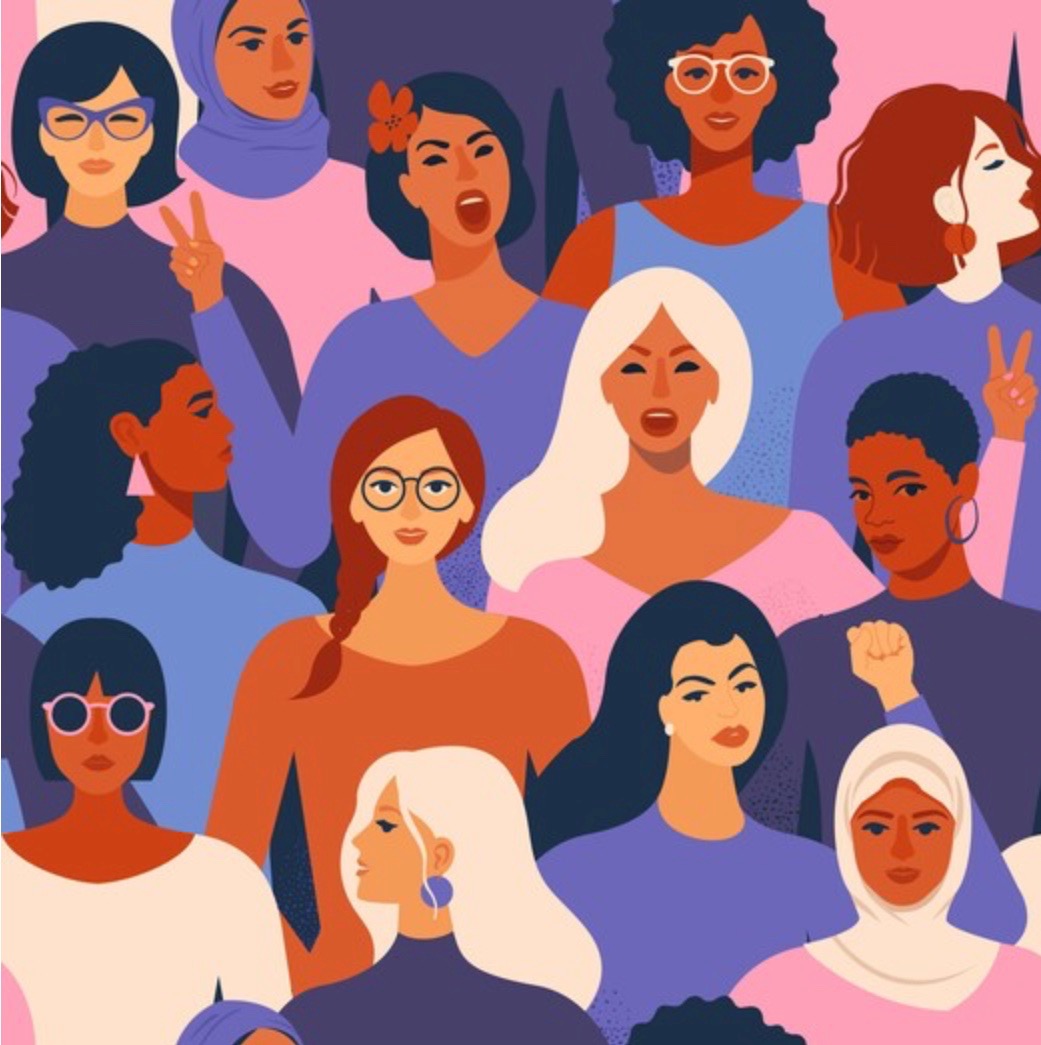 Exploring How:
Voting Rights were/are Secured
Voting Rights were/are Suppressed
Register to Vote
Identify Important Issues
Make Informed Decisions on Candidates and Propositions
Cast Your Ballot
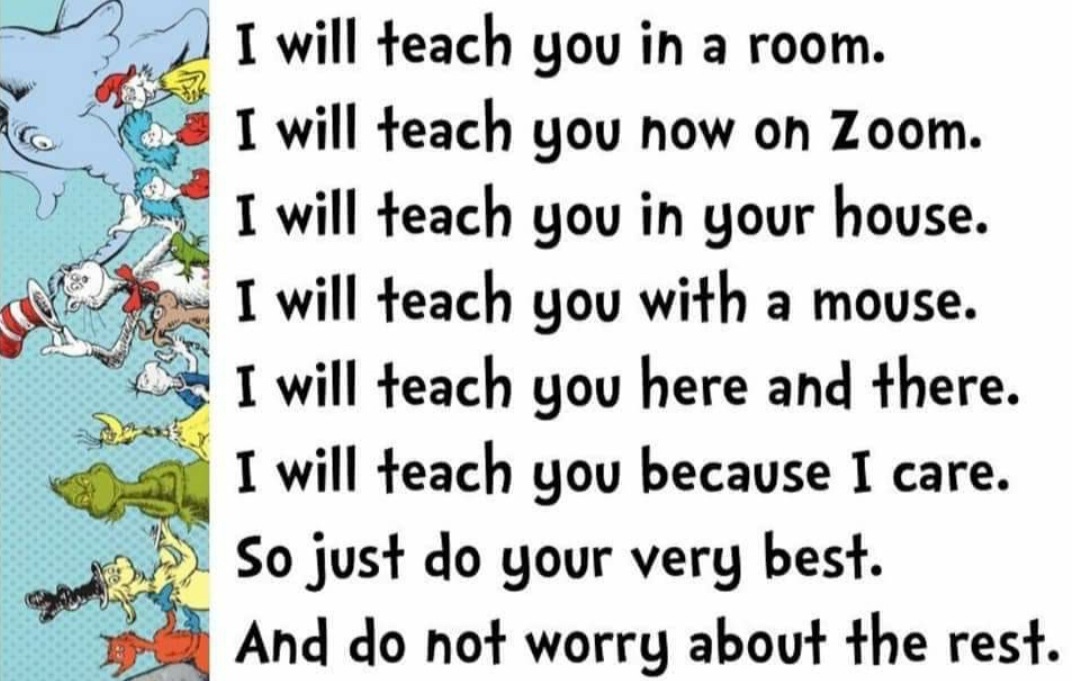 Suffrage History
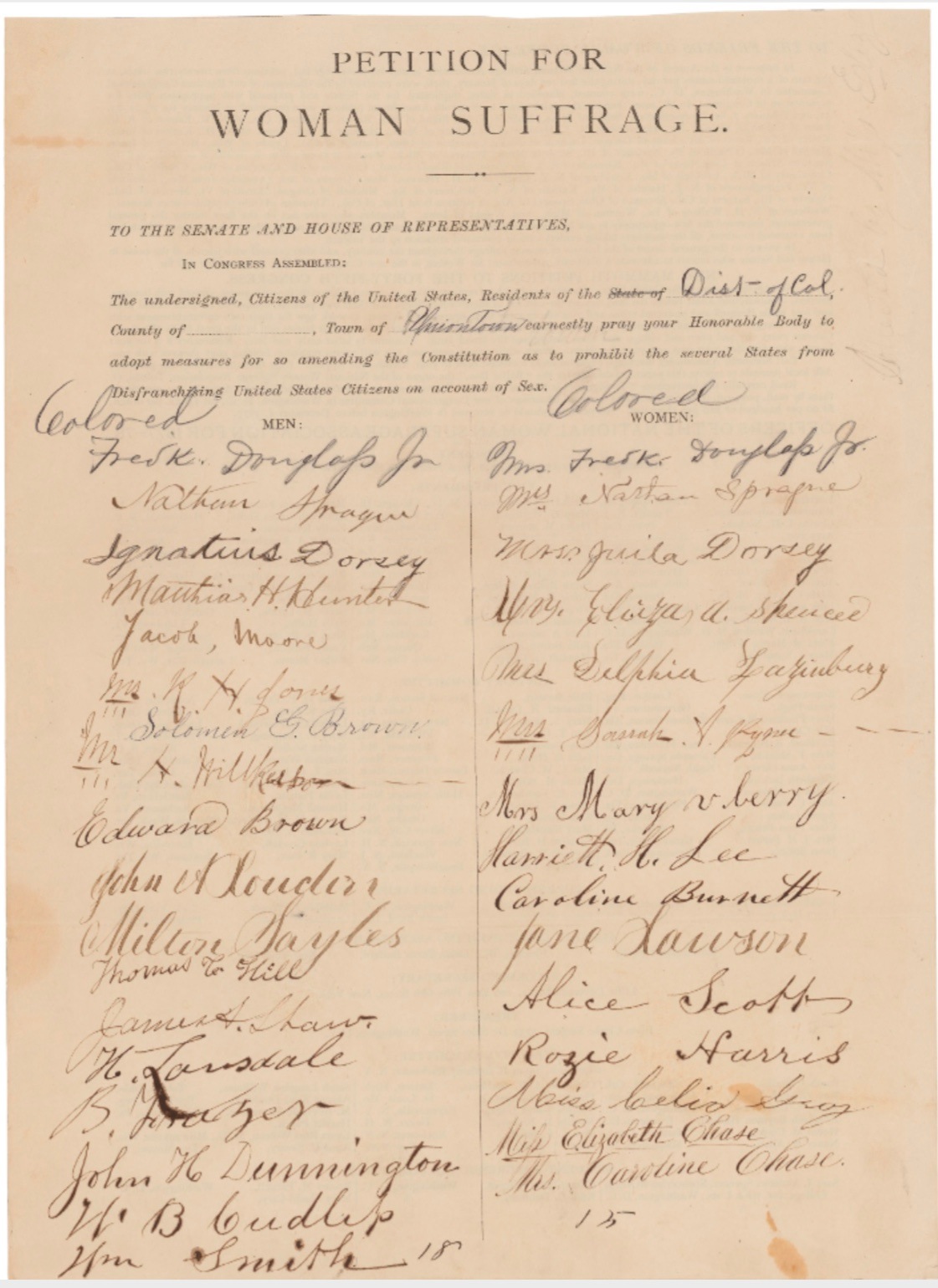 US Constitution (man, white, 21+, land..)
15th Amendment, 1870, black men
19th Amendment, 1920, women
Snyder Act, 1924, native Americans
24th Amendment, 1964, no poll tax
Voting Rights Act, 1965, no racial discrimination (black women, hispanics)
26th Amendment, 1971, 18 yr olds
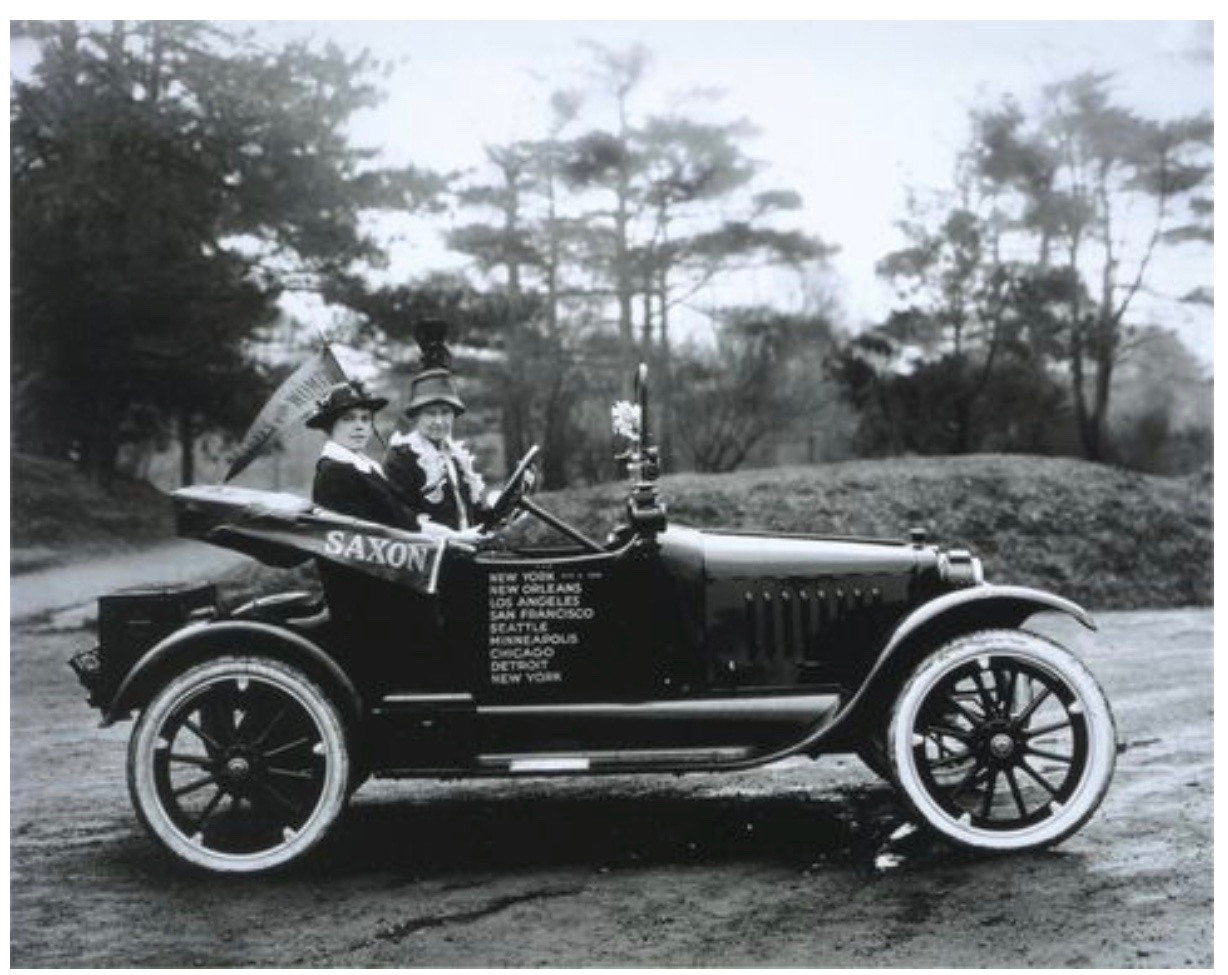 Proposed 1878
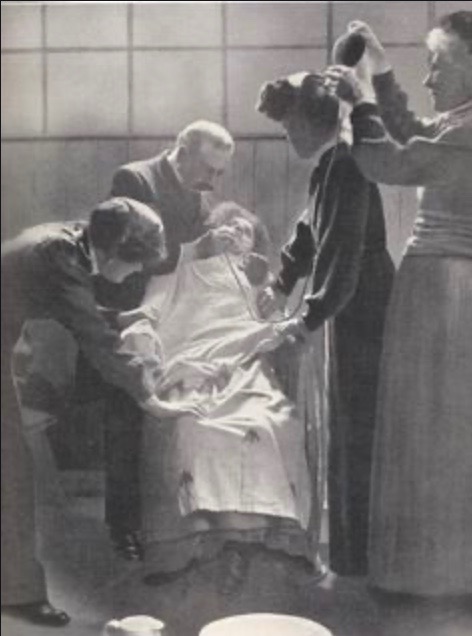 1/2 mil. petitions
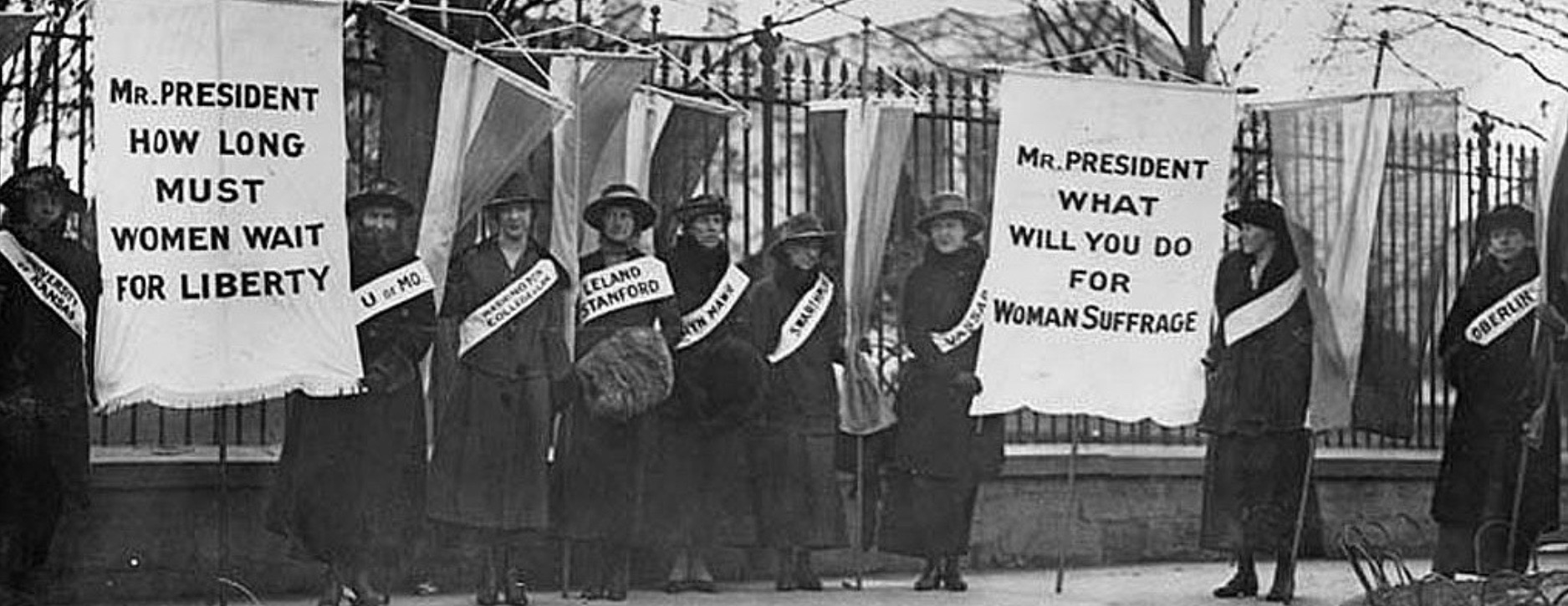 Alice 
Paul
White House Protests
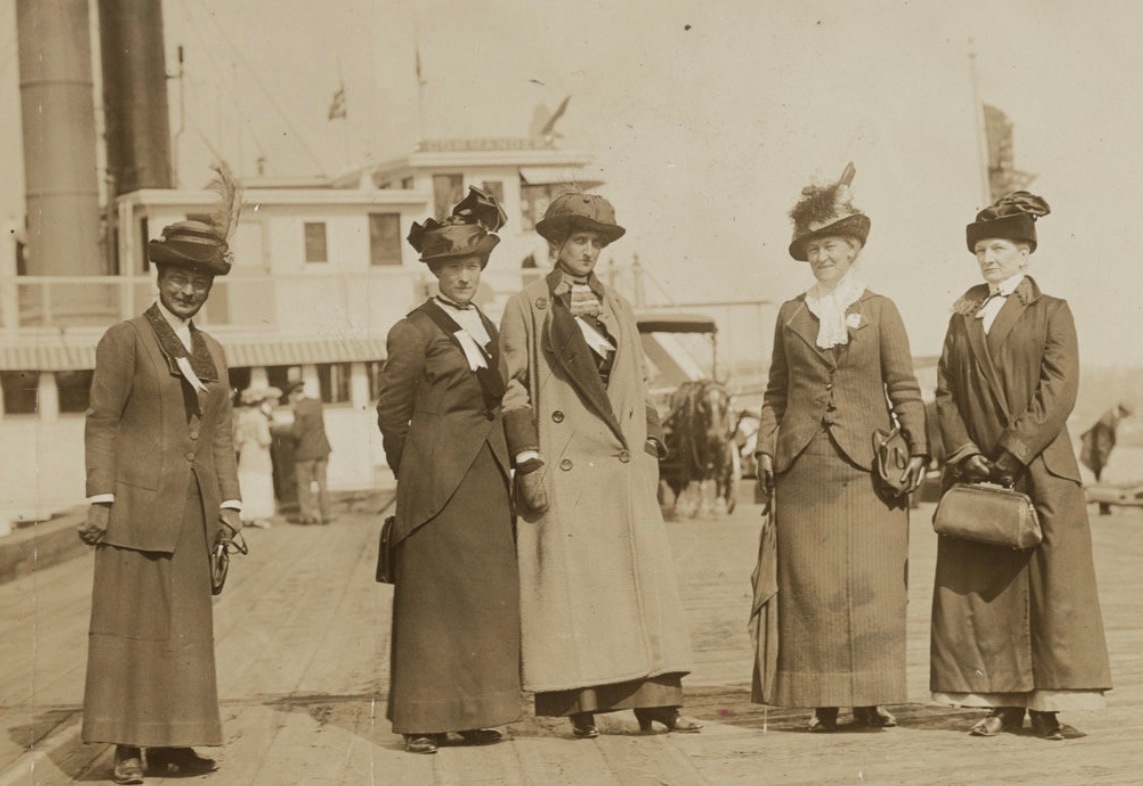 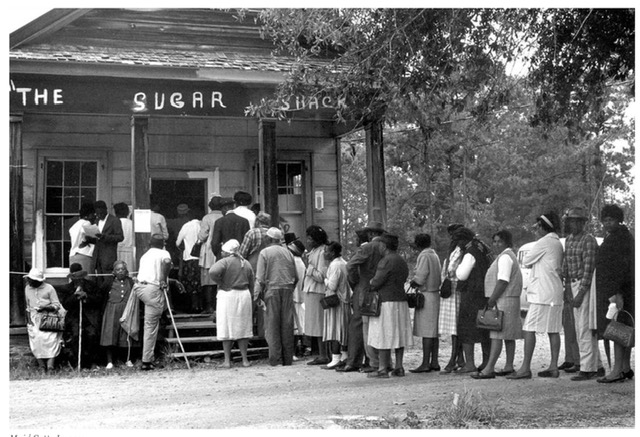 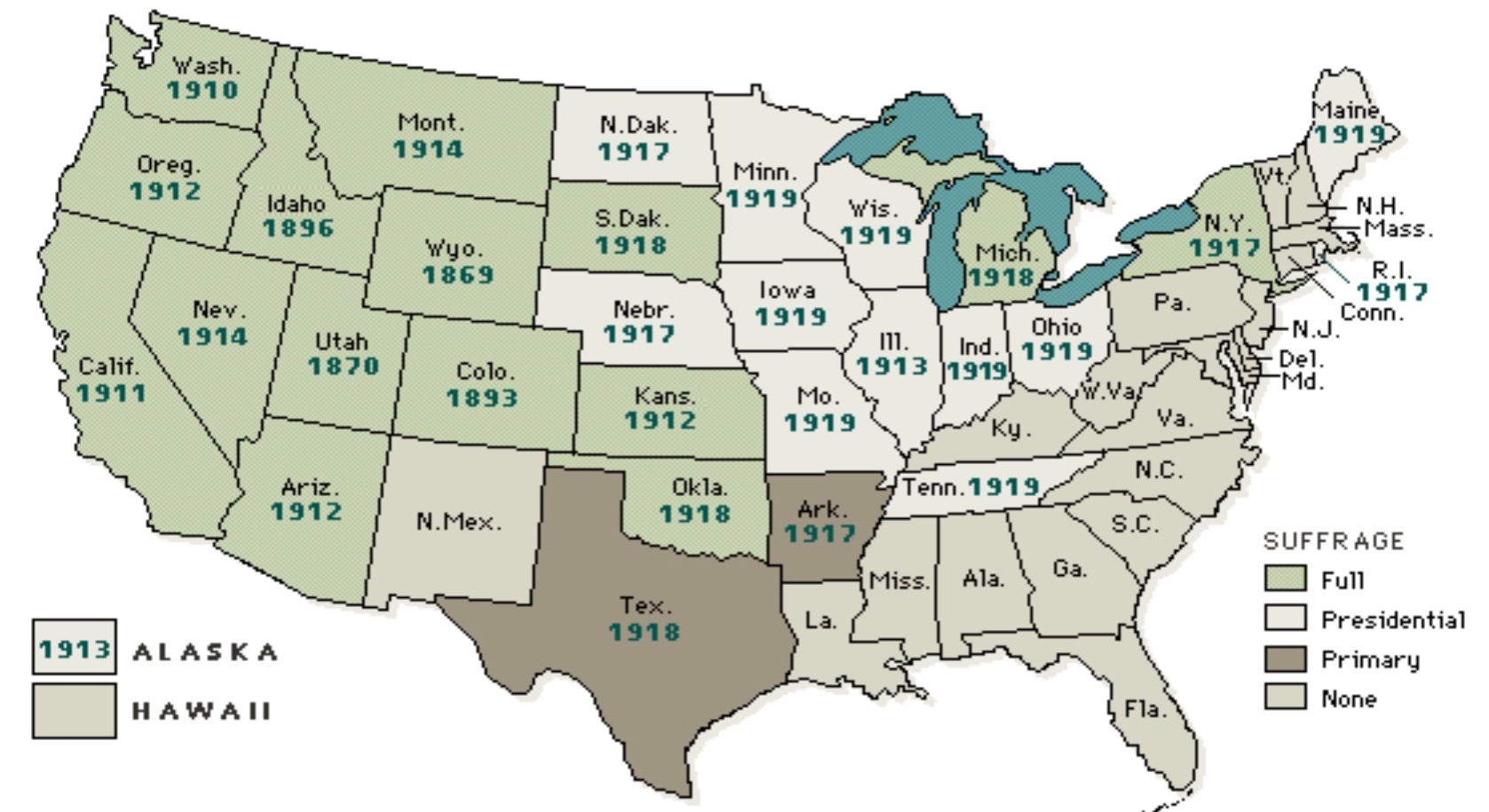 Anti-Suffragists
Tennessee Last State
Black Women 1960’s
Hidden History
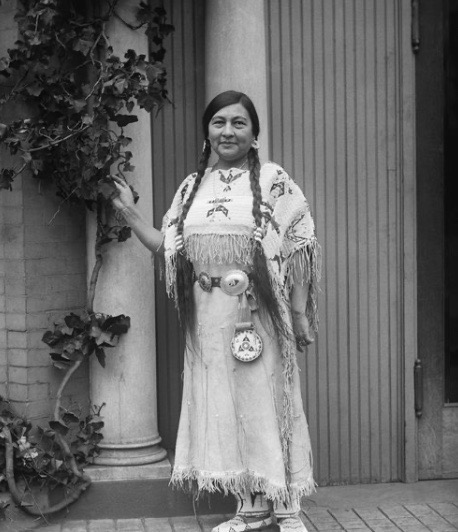 Gertrude Simmons 
Bonnin (Zitkala-Sa)
Sioux suffragist
Women’s Rights and Suffrage
White women - won right to vote, in     part by promoting white supremacy
 
Black women - wanted suffrage for citizenship and economic rights

Tribal women - suffrage within tribes until tribal nations became “wards of the state”; wanted suffrage for citizenship, rights to land

Asian women - 1875 Page Act: Federal law prohibited immigration of immoral (Chinese) women; wanted suffrage for citizenship, ending discrimination

LGBTQ women - many decided not to marry, led suffrage movement as single women; led the fight for suffrage as they would have no man to vote for them,  needed individual women’s rights
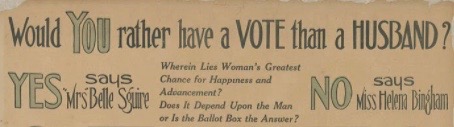 Mabel Ping-Hua Lee
teenage suffragist
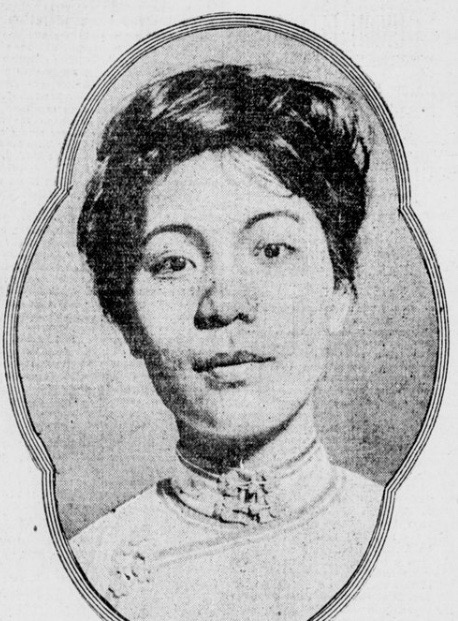 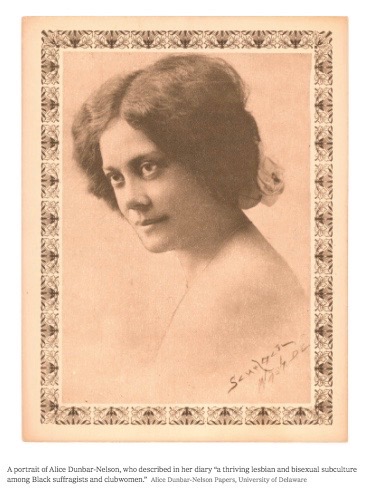 Ida B. Wells
March 1913, NAACP
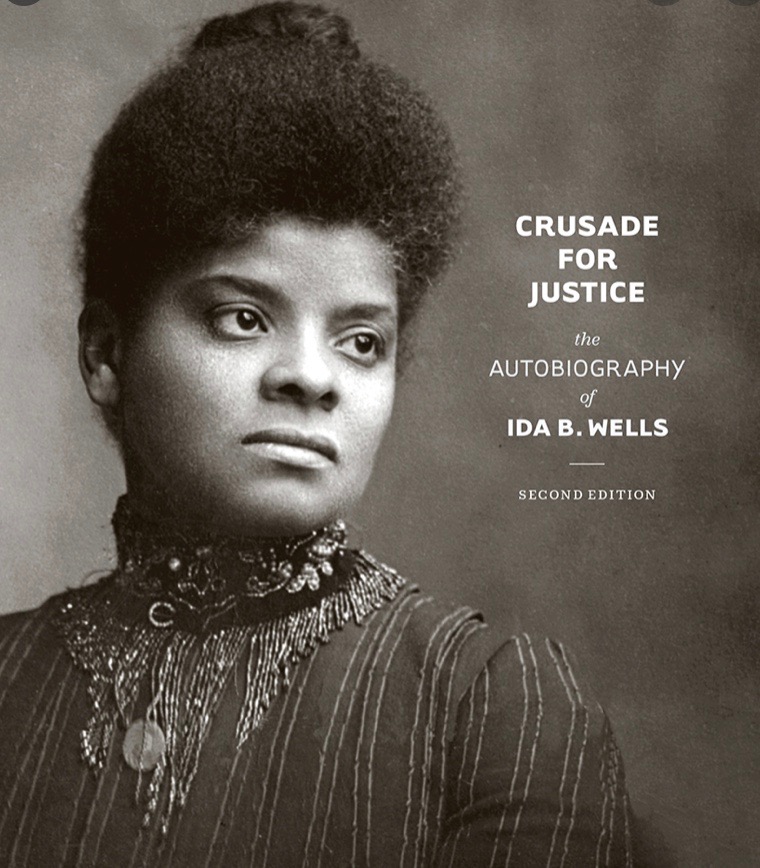 Voter Suppression Today
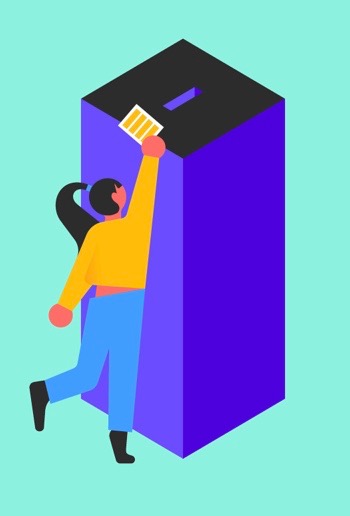 Shelby Co. vs. Holder, 2013 - in 5-4 Supreme Court vote, the Voting Rights Act of 1965 was gutted by enabling voter ID requirements, polling place closures and voter roll purging no longer requires federal review (for discrimination), proofs of citizenship requirements
 Poll Taxes - in Florida, 1 in 5 AA’s have felony convictions and couldn't vote until 2018; then in Sept. 2020, courts upheld new FL law requiring felons to pay all fines, fees, restitutions and costs. (Completing Sentence)
 Limiting Polling Places - Since 2013, GA removed 331 polling locations; nine counties have ~50% populations and 38% of polling places, average # per polling places was 3,600 (max 2,000); in 2018, polling places w/90%> non-whites had ~51 min wait time and places w/90%> whites had ~6 min; Louisville, KY - 600,000 people to ONE polling place; tribes in NV and UT must drive 104 and 163 miles to vote, respectively. (Saving money)
 Closing College Campus Polling - Polling places on college campuses are popular for students but they have been removed off-campus (TX) where ample parking isn't available for off-campus voters (Accessibility)
Gerrymandering - in 2019, Supreme Court ruled partisan gerrymandering is legal resulting in ~ 16 seats of the House of Reps changing to one party. (Fair for both parties)
 Voter Roll Purging - Since Shelby, the 2016-2018 median purge rate increased by 40% in jurisdictions protected by Section 5 of the Voting Rights Act; (use it or lose it legal)
Voter Suppression Today
Voter ID Requirements - Impact low-income, young adults, people w/disabilities, people of color and LGBTQ people the most. States w/strictest laws are GA, AL, MS, TN, VA, IN, WI and KS and 15 states have no voter ID laws; In 2020.  (Combat voter fraud)
 965,350 transgender adults are eligible to vote
 378,450 of those do not have ID’s that reflect their correct name and/or gender
 81,000 eligible transgender adult voter reside in above 8 states w/strictest laws 
 Challenges 
 Photo ID Requirements - match gender identity, for transgenders super difficult, during Covid, DMVs limited
 Voter Registration - usually require binary gender choices (CA eliminated gender)
 Name Changes - strict exact match laws disenfranchise LGBTQ
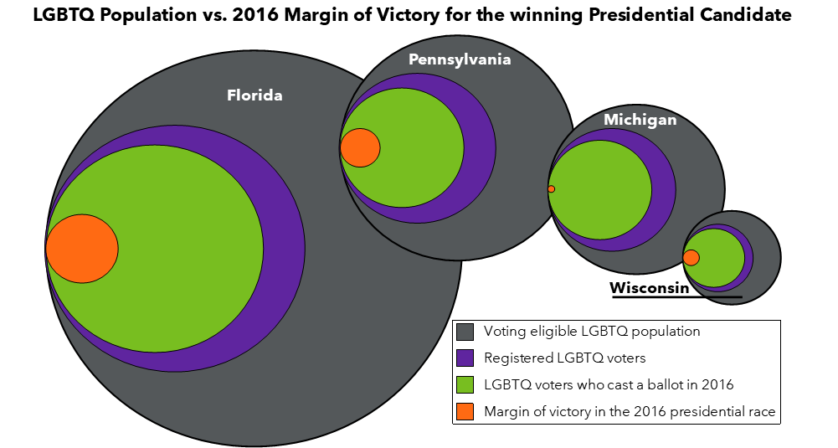 Source:
 https://www.thetaskforce.org/queerthevote.html
Why Voting is Important
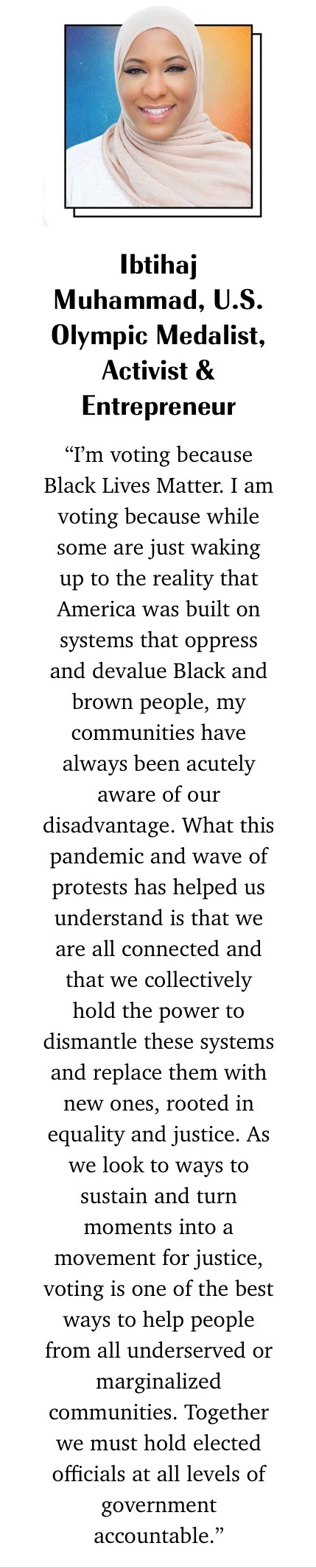 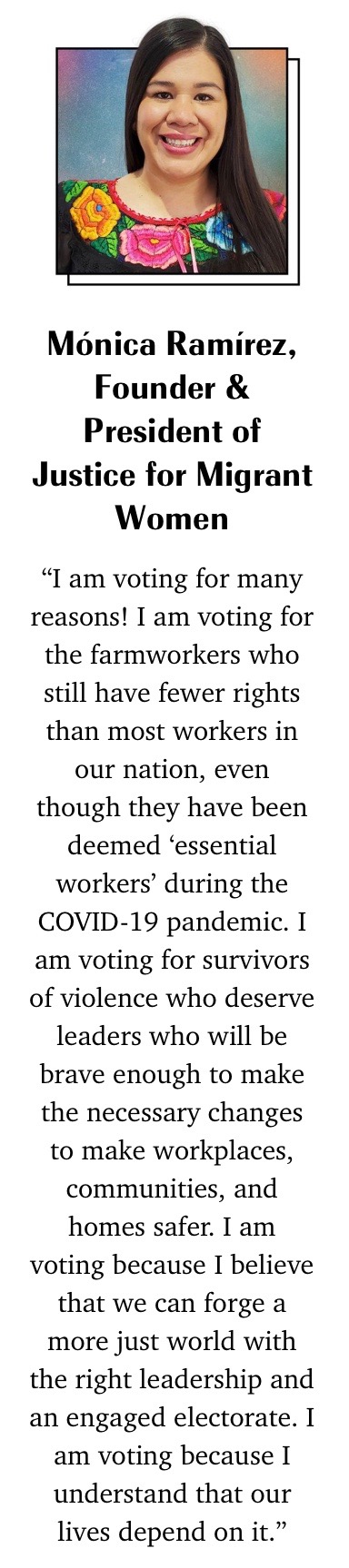 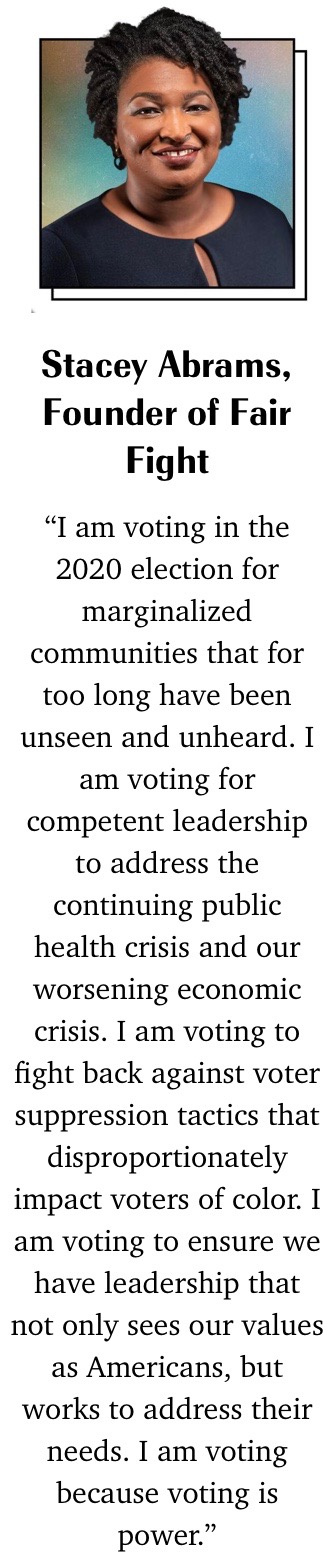 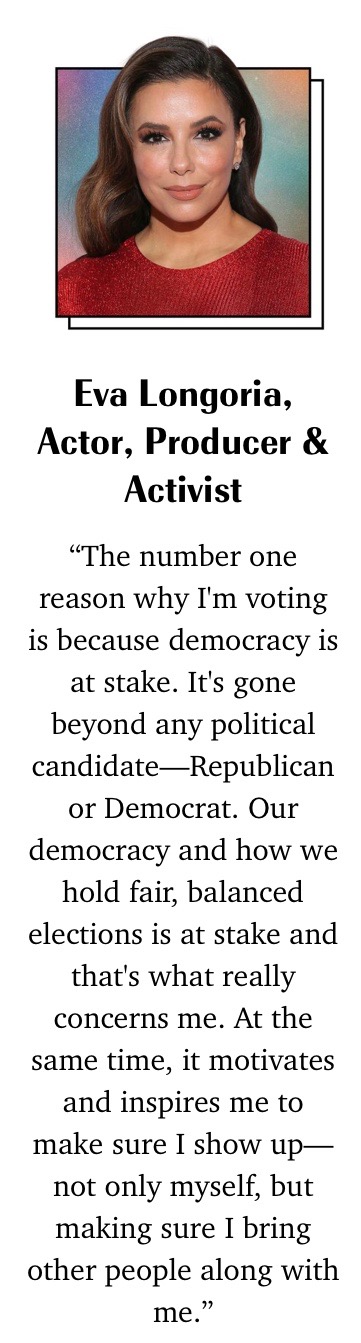 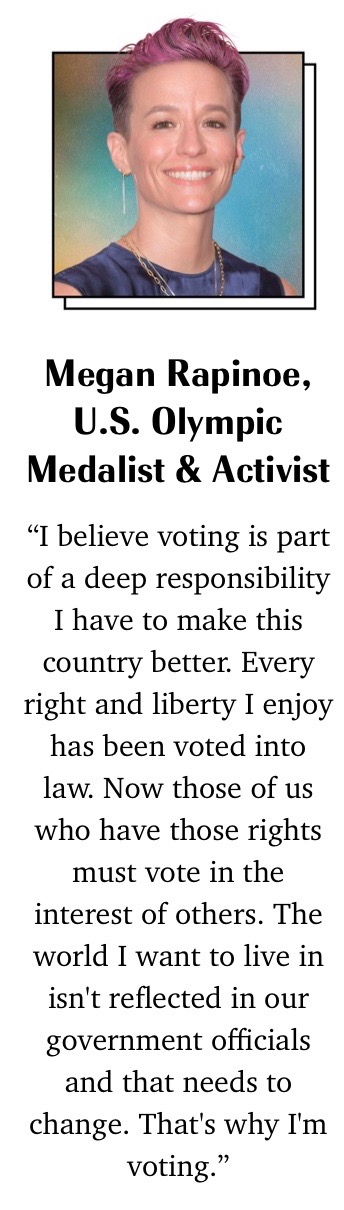 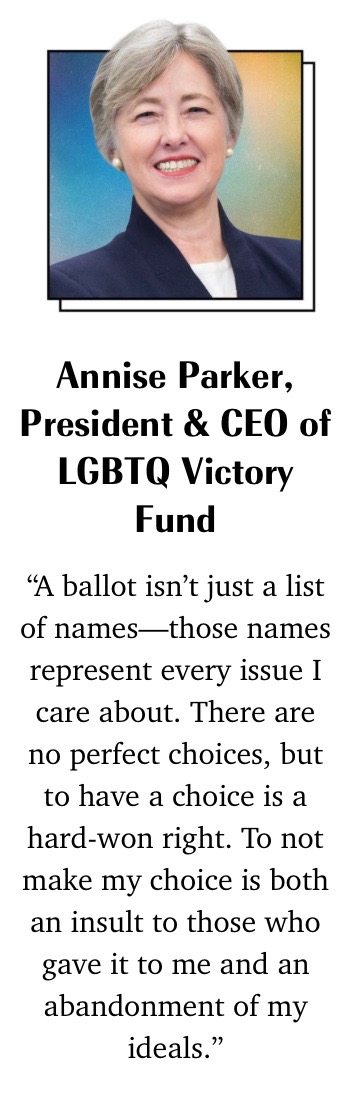 Source: Marie Claire Magazine
https://www.marieclaire.com/politics/a33264457/women-voting-2020-election/
Registering to Vote
www.youthvotermovement.org/register
Register at Polls: Oct 31 - Nov 3 
Bring CA DMV ID, school ID, or passport
Vote Provisionally - after registration is confirmed, ballot vote is counted
Check Your Registration and Make Changes - www.acvote.org
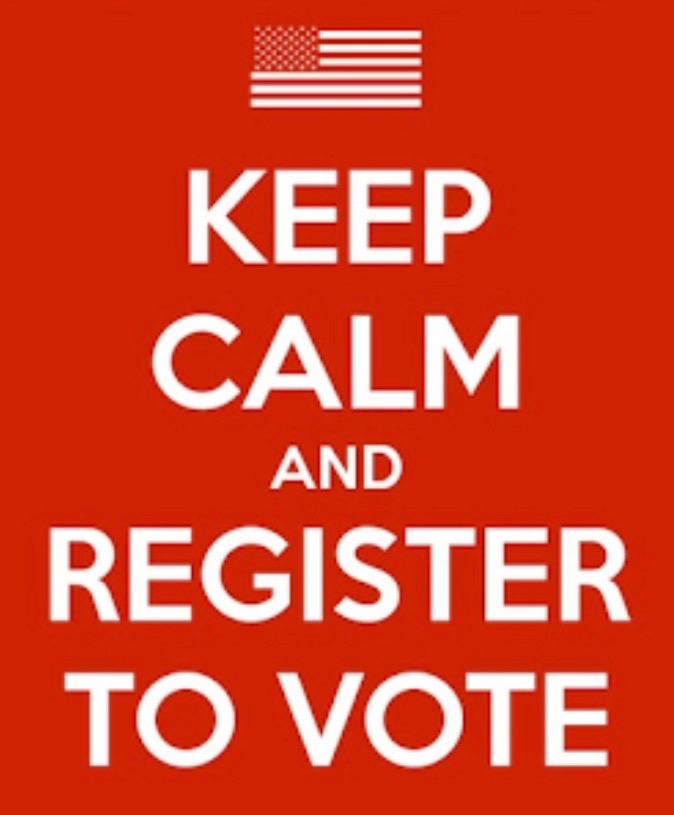 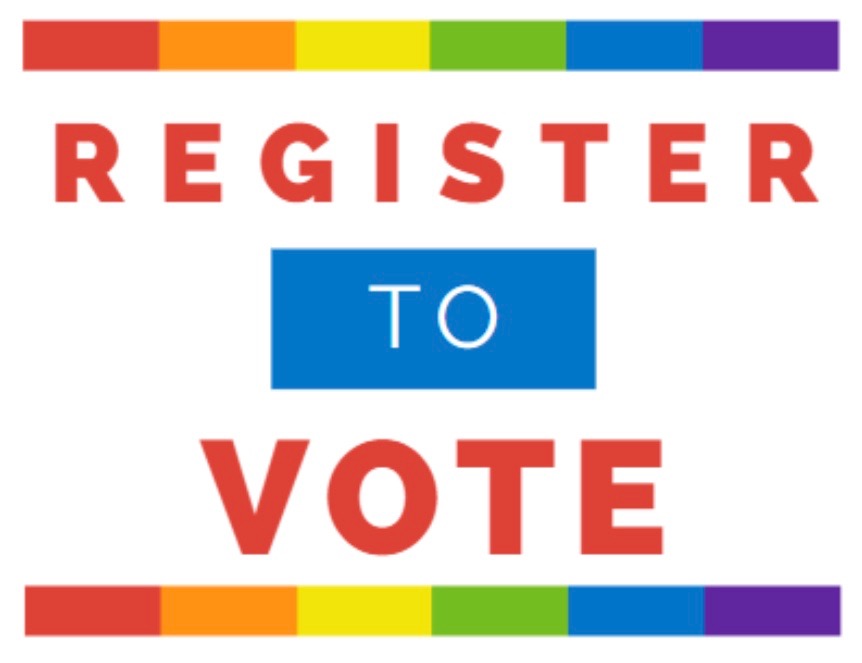 Identify Important Issues
Women/POC
LGBTQ
Social Justice
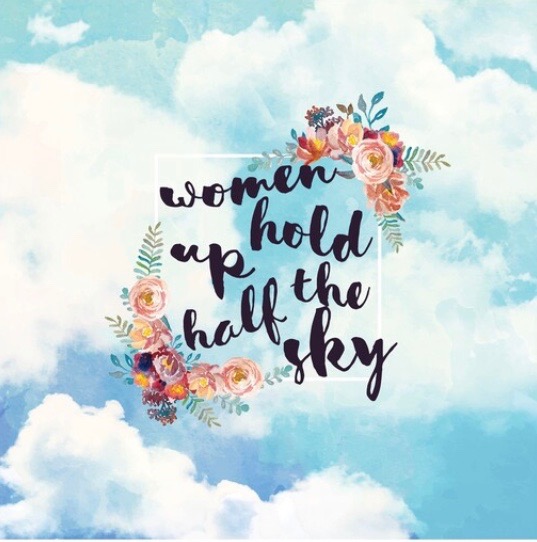 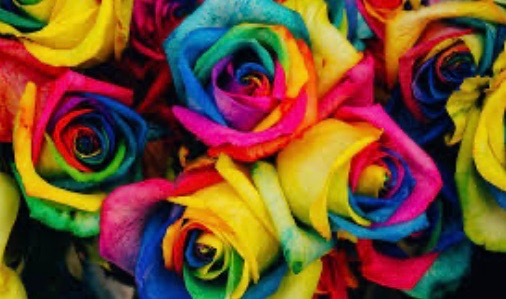 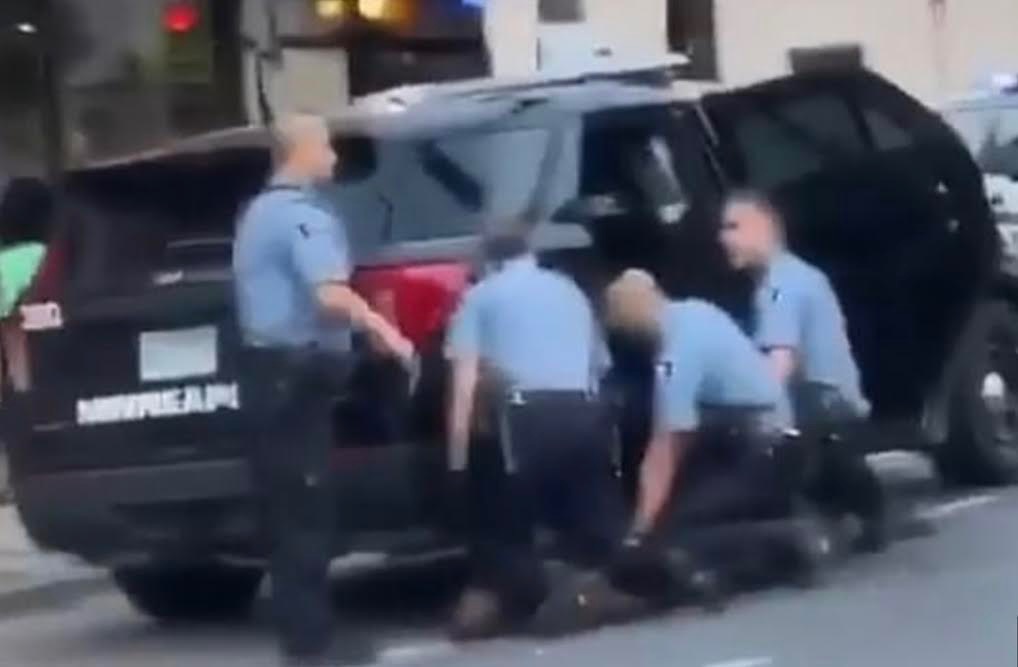 Immigration Detention - risk of harm
Healthcare - nondiscrimination and access
Housing No Fed and 54% states can legally discriminate, results homelessness
Faith-based Discrimination
Criminal Justice - 40% of incarcerated youth and women are LGBTQ (de-criminalize drug use, sex work, homelessness)
Reproductive Rights - access to abortions, contraceptives
Equal Pay for Equal Work 
Education - Affirmative Action P16, help close wealth gap; tracking to juvenile  system; increased funding P15
Defund/Upfund Police
Adopt Breonna Law
Suffrage for Parolees P17
Incarceration P20
Bail Alternatives P25
Source 
Queer the Vote Voter Guide
Source 
Women’s Foundation of CA
Source 
BLM - 8 Can’t Wait
Make Informed Decisions
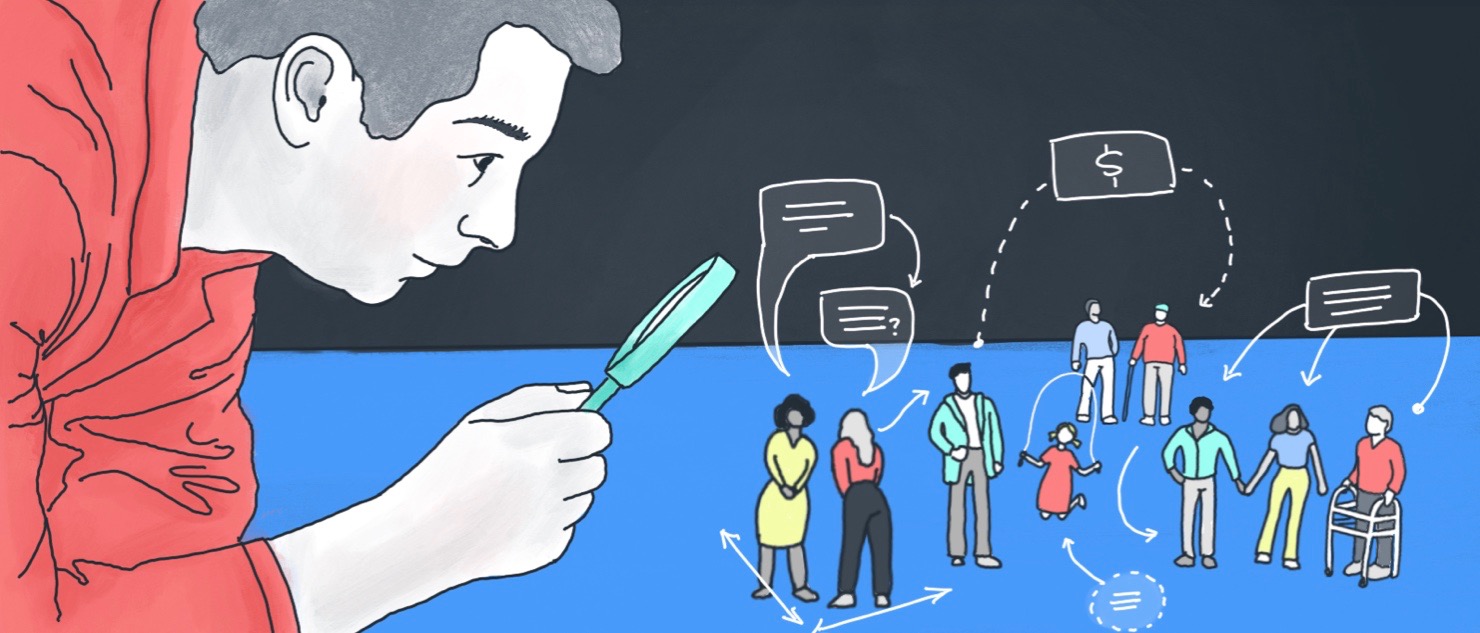 Do your Research
Compare and Contrast
Follow the Money
Review Endorsements (Newspapers)
Talk to Family/Friends
Don’t have to vote on everything
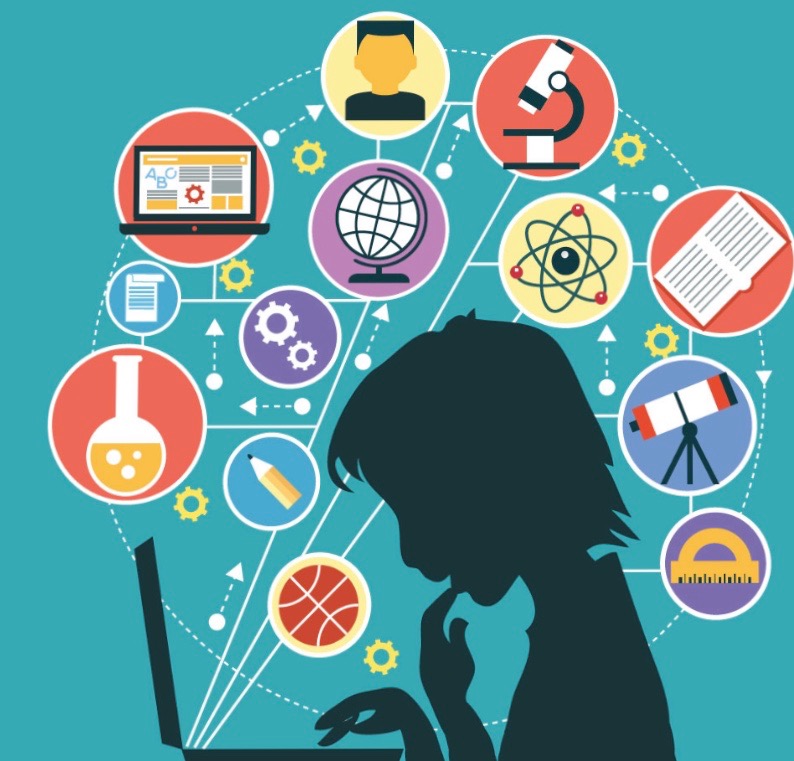 Resources
Voters Edge - www.votersedge.org 
 Voter Information Booklets
 CA Secretary of State - https://voterguide.sos.ca.gov/  
 LWV FNUC EVG - https://lwvc.org/sites/default/files/downloads/EVG-Nov2020-Eng.pdf 
 Candidate Forums - https://my.lwv.org/california/fremont-newark-union-city/2020-candidate-forums 
 Proposition Forums - https://my.lwv.org/california/fremont-newark-union-city/ballot-propositions-2020-november-election 
 CA LWV Prop Recommendations - https://lwvc.org/news/VOTEwiththeLeague 
 Legislative Analyst Office (Props) - https://lao.ca.gov/BallotAnalysis/Propositions
 CAL Matters - https://calmatters.org/election-2020-guide/  
 Harvey Milk Club - http://www.milkclub.org/endorsements 
 AAUW Gender Policy - https://www.aauw.org/resources/policy/aauws-2020-gender-policy-agenda/
Cast Your Ballot
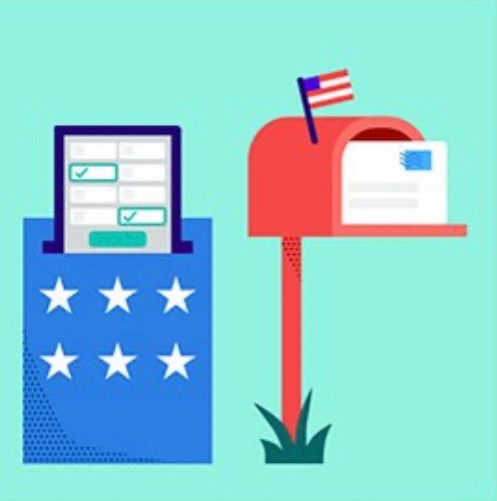 Register - www.youthvotermovement.org/register  
Track Ballot - california.ballottrax.net
Vote by Mail - no postage, must be postmarked by 11/3
Vote by Ballot Drop Box (4 in Fremont)
Vote at Polling Places (12) 10/31 through 11/03
Bring CA DMV ID, Student ID, Passport (may not be needed)
Find Location/Times: www.acgov.org/rovapps/maps/avl/
Use blue/black ink, seal envelope, SIGN and state address/date
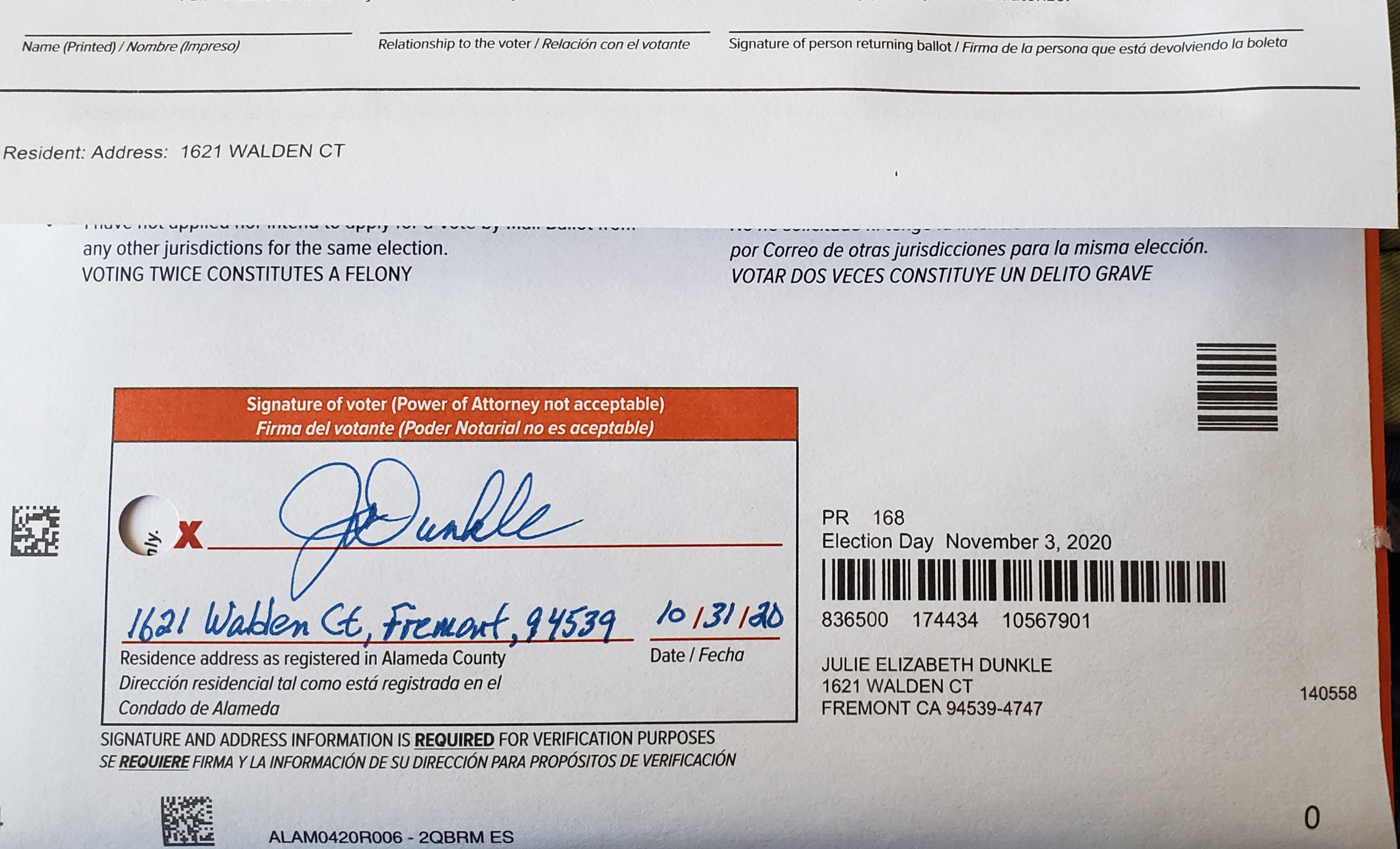 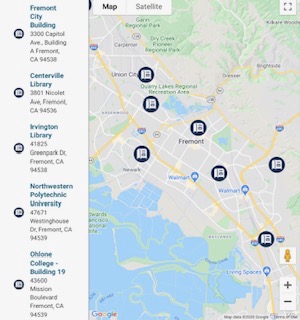 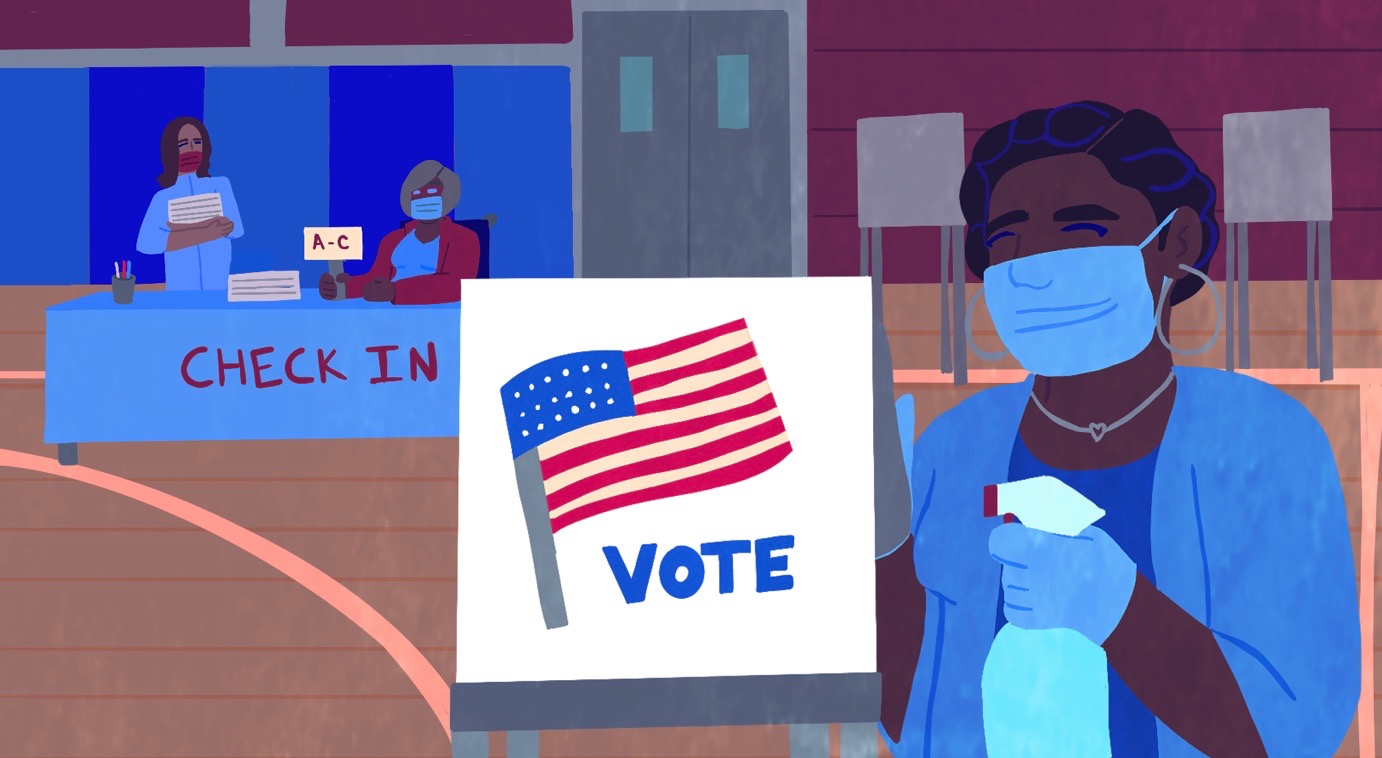 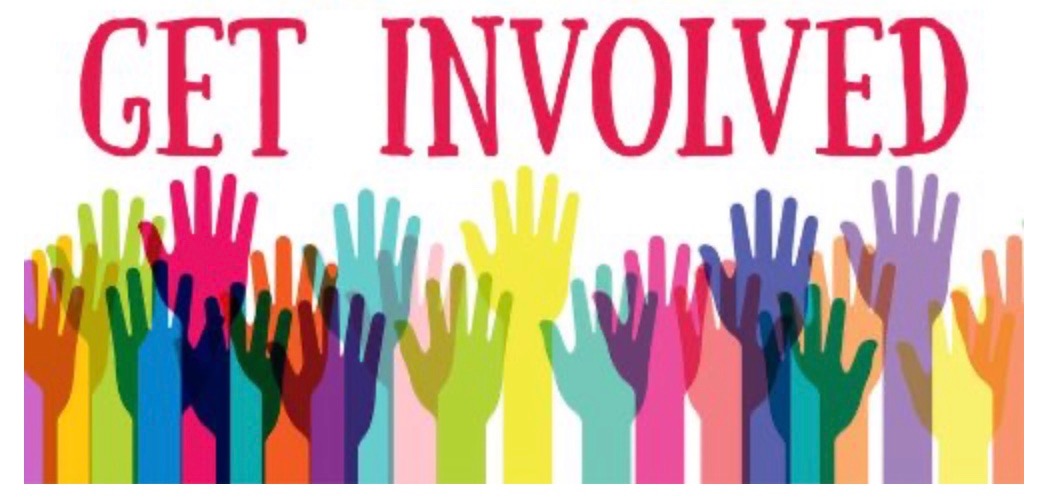 Get Involved
LWV Fremont, Newark, Union City -                                                          https://my.lwv.org/california/fremont-newark-union-city/join  
***Free student memberships***
Youth Voter Movement - www.youthvotermovement.org
OC: United Women of Color Club - https://uwocohlone.weebly.com          
OC: Genders and Sexualities Alliance - ohlonegsa@gmail.com 
Super Majority (women’s advocacy) - https://supermajority.com/
Queer the Vote Info Guide - www.thetaskforceactionfund.org 
What Will It Take (resources) - www.whatwillittake.com 
American Association of University Women (scholarships) - www.aauw.org
Questions / Comments
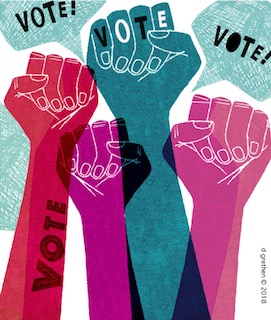 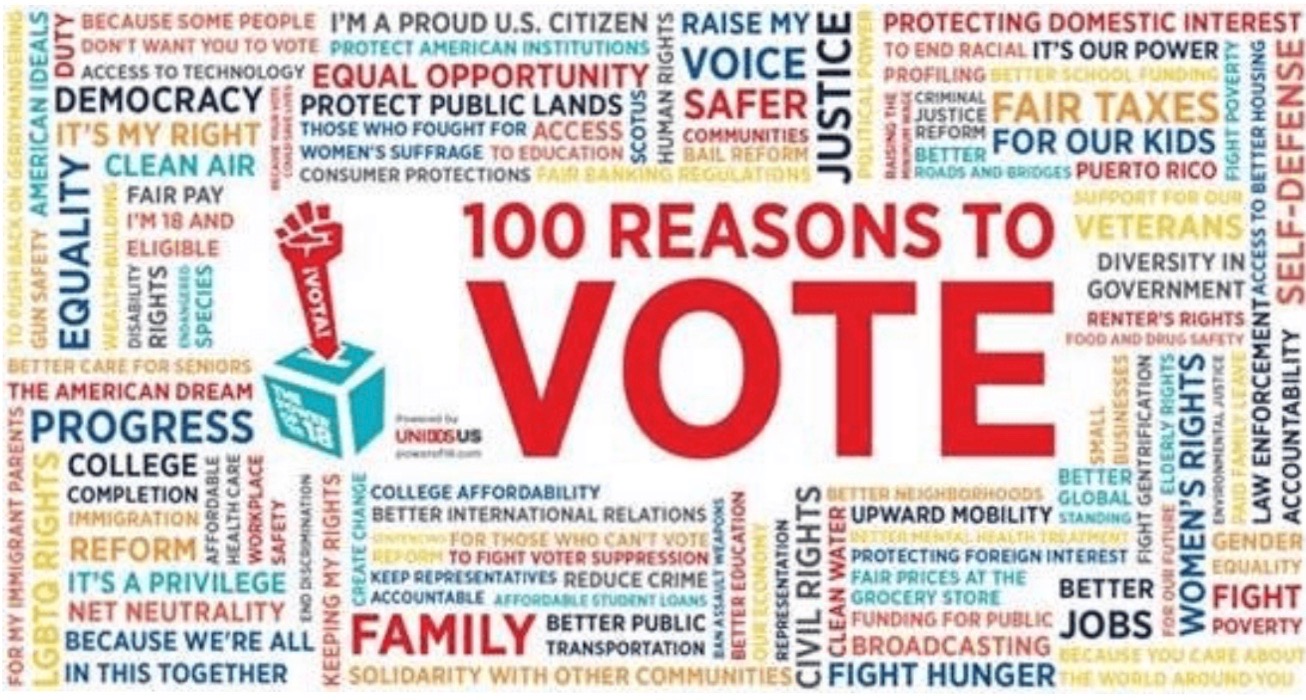 Thank You - Your Vote Matters